PERSONALITY 	DEVELOPMENT:Stability and Change
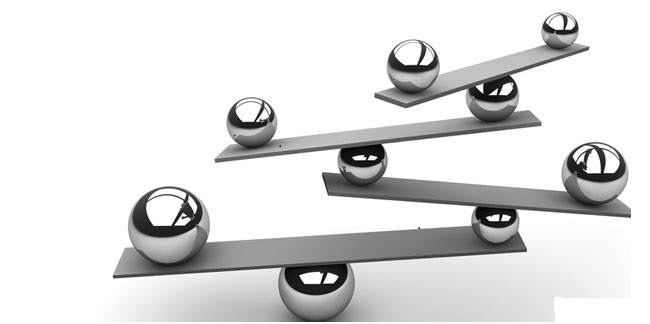 CASPI, ROBERTS e SHINER
	(Annu. Rev. Psychol. 2005)
GIADA BUTTIGNON
ISABELLA MISCIA
FRANCESCA CECCOTTI
VERONICA VALESI
LA STRUTTURA DELLA PERSONALITÀconsiderazioni
TRATTI TEMPERAMENTALI			     
Appaiono per primi
Presunta base biologica
TRATTI DI PERSONALITÀ

Ampio range di differenze stabili individuali nel pensare, sentire e nell’agire
Hanno base genetica
Sono influenzati dall’ambiente
importanti le differenze nell’esperienza e espressione emozioni positive e negative
CREAZIONE DI UNA TASSONOMIA DEI TRATTI NELL’ARCO DI VITA
Uno dei compiti più difficili è la creazione di un’ unica tassonomia nell’arco di vita di bambini e adulti. 
progressi nell’elaborazione di una tassonomia nell’infanzia e nell’età adulta
Infanzia: modelli temperamentali includono livelli di attività, emozioni positive/piacere, irritabilità/rabbia/frustrazione, ansiosità/riluttanza alle nuove situazioni (incluse quelle sociali); onestà e livello di attenzione/ostinità.

Età adulta: focus sui tratti di ordine superiore (Estroversione, Nevroticismo, Coscienziosità, Piacevolezza, Apertura all’Esperienza)
TASSONOMIA DEI TRATTI DI ORDINE SUPERIORE E INFERIORE
Ampio consenso sui tratti di ordine superiore MA non nei tratti di ordine inferiore

Recente studio sui tratti del Big Five
1. ESTROVERSIONE/EMOTIVITÀ POSITIVA 

Individui coinvolti attivamente nel mondo circostante 

Provare stati emotivi positivi
Sensibilità alla ricompensa
Suscitare/godere attenzione sociale
Tratti di ordine inferiore:
- Inibizione sociale/timidezza
- Socievolezza
- Influenza/predominio
- Livello di attività/energeticità
2. NEVTROTICIMO/EMOTIVITÀ NEGATIVA

Individui suscettibili alle emozioni negative, 
tendenza a vivere il mondo in modo angoscioso e minaccioso

Include:
Disturbi d’ansia  verso il sè
Disturbi di irritabilità  verso l’esterno
3. COSCIENZIOSITÀ/STABILITÀ EMOTIVA
Individui capaci di controllo cognitivo e di atteggiamento

Tratti di ordine inferiore:

Autocontrollo vs impulsività 	
Attenzione                                       
Raggiungimento motivazione








Sistematicità/accuratezza
Responsabilità
Convenzionalità
4. PIACEVOLEZZA

Individui con buone relaziosi sociali e volontà 
di accogliere il volere altrui

È collegata al:
Nevroticismo  misurazione rabbia
Coscienziosità  inibizione vs disinibizione
Predittori tratto : emotività negativa, autocontrollo, attenzione

Tratti di ordine inferiore:
Ostilità verso gli altri vs tendenze prosociali
Cinismo/alienazione
5. APERTURA ALL’ESPERIENZA/INTELLIGENZA

Tratti ordine inferiore:
Apertura  Immaginazione, creatività,
sensibilità all’estetica
Intelligenza  apprendimento rapido,
argutezza, perspicacità
Predittori tratto: esplorazione nuovi ambienti e sensibilità interna ed esterna
LINEE GUIDA SULLA FUTURA EVOLUZIONE DEL LAVORO SULLE STRUTTURE DELLA PERSONALITÀ
Più lavoro sui tratti di ordine inferiore

Maggiori misure creative per determinare le differenze individuali 

Più ricerche sulla generalizzazione dei sistemi tassonomici
2. LE ORIGINI DELLE DIFFERENZE INDIVIDUALI DELLA PERSONALITÀ: CONTRIBUTO DELLA GENETICA DEL COMPORTAMENTO
Alcune conclusioni sulla genetica comportamentale : 

1. Le misure della personalità che includono molti punti di vista  rendono maggiori stime sulle influenze genetiche. 
 
2. Gli studi : 
usati per esaminare se ci fosse un differenziamento eziologico
visti come step necessario per identificare l’ereditabilità dei fenotipi che possono essere esaminati a livello molecolare.
DUE STUDI SUGGERISCONO CHE…
PRIMO STUDIO: 

 > bambini maltrattati  con livelli minori di MAO sviluppano più frequentemente una personalità antisociale, violenta o disturbi di condotta
SECONDO STUDIO: 

> bambini con 1 o 2 coppie di alleli S/S esprimono più sintomi depressivi con maggiore possibilità di depressione e maggiore possibilità di suicidio
L’ ERA POST-GENOMICA
Gli studi quantitativi e la loro rilevanza futura :
Identificano l’influenza dell’ambiente sullo sviluppo della personalità. 

 Per porre domande su meccanismi causali.
NB: 
associazioni tra ambiente e personalità possono essere causate da altri fattori
Gli studi quantitativi e la loro rilevanza futura : 

 I metodi della genetica  comportamentale sono ideali per capire il cambiamento eziologico legato all’età
Ricerche sulle dipendenze
Risultati : ci sono fattori diversi per l’uso di droghe e per la dipendenza

 Ricerche sulla psicopatologia
Risultati : pattern dei comportamenti antisociali associati a maggiore irritabilità
3. MODELLI DI STABILITÀ E CAMBIAMENTO NEI TRATTI DI PERSONALITÀ DALL’ADOLESCENZA  ALL’ETÀ ADULTA
Quando si stabilizza la personalità? Il cambiamento nello sviluppo è continuo?
ASPETTO PSICOMETRICO: 

Stabilità e cambiamento sono determinati alle correlazioni tra i punteggi ottenuti da misurazioni 
test-retest. 

Alti coeff.  stabilità
Bassi coeff.  instabilità
ASPETTO TEORICO: 
1° teoria: i tratti sono biologicamente fondati sul temperamento  NON sono influenzabili dall’ambiente  NON cambiano. 

2° teoria: nel corso della vita ci sono cambiamenti sociali, cognitivi e fisici  c’è uno sviluppo della personalità.
LA MISURA DELLA STABILITÀ:
CONCLUSIONI: 

- Aumenta con l’età
OSSERVAZIONI: 

Ha una misura elevata durante l’infanzia. 
Ha una crescita lineare durante l’età adulta.
i tratti non sono fissi e possono cambiare  può accadere che ci sia un picco attorno ai 50 anni.
- NON varia a seconda del sesso
PROVE DEL LIVELLO-MEDIO DI CAMBIAMENTI DELLA PERSONALITÀLIVELLO-MEDIO = risultato dei processi di maturazione e dei processi storici di una popolazione
ASPETTO TEORICO:
Five Factor Model: 
i tratti NON dimostrano livelli-medi di cambiamento dopo l’età adulta. 

 Cambiamenti = fattori genetici 








Prospettiva di cambiamento: enfatizzano i cambiamenti nel corso della vita e il passaggio di ruoli durante lo sviluppo.
OSSERVAZIONI: 
La maggior parte del cambiamento: età adulta. NON nell’adolescenza.

PLASTICITA’ DELLA PERSONALITA’:  il cambiamento avviene anche oltre l’età adulta.
LACUNE: 
Campioni ristretti all’età adulta. 

Si sa poco tra le differenze tra etnie.

Metodi di indagine semplificati.
CONCLUSIONI: è supportata la visione di un cambiamento dei tratti di personalità del livello- medio durante tutto l’arco di vita.
PRINCIPI DI SVILUPPO DELLA PERSONALITÀNELL’ETÀ ADULTA
PRINCIPIO DI MATURITA’ : le persone diventano funzionalmente più mature con l’età, più Dominanti, Gradevoli, Coscienziose ed Emotivamente stabili. 


PRINCIPIO CUMULATIVO DI CONTINUITA’: la consistenza dei tratti aumenta per tutto il periodo della vita con un picco intorno ai 60 anni. 




PRINCIPIO DI CORRISPONDENZA: stabilità e cambiamento coesistono. Le esperienze di vita fanno sì che la persona approfondisca le proprie caratteristiche di personalità.
 Chi sviluppa prima questi tratti è più efficace in ambito lavorativo, affettivo e della cura di sé.
2 dinamiche collegate: - selezione sociale; - influenza sociale
4. EFFETTI DELLA PERSONALITA’ SULLO SVILUPPO SOCIALE
RELAZIONI SOCIALI
AMICIZIA:

I Big Five (Nevroticismo e Socialità) consentono di prevedere la qualità dell’inserimento sociale.

Es:
b. socievoli ed estroversi 
		vs
b. emotivamente negativi o liberi senza costrizioni
PARENTING:
La personalità dei genitori modella il loro stile parentale e la relazione con i propri figli

Es: 
Genitori punitivi : b. obbedienti e poco affettivi 
		vs
Genitori permissivi : b. poco responsabili e molto aggressivi


Attenzione!  non è una regola
Alcuni comportamenti parentali sono ereditabili
RELAZIONI SOCIALI
RELAZIONI INTIME: 
C’è un’associazione tra comportamenti aggressivi e violenti nell’infanzia questi si ripresentano nell’età adulta.
I processi sottostanti una relazione condizionano i tratti di personalità che influenzano la stessa:
Le differenze di personalità espongono le persone a conflitti.

Le differenze di personalità conducono gli individui a interpretare relazioni future e trasferire ad esse risposte affettive passate

Le differenze di personalità fanno emergere comportamenti che arricchiscono/danneggiano la relazione.
SFORZI E OBIETTIVI- Coscienziosità e Stabilità Emotiva sono importanti elementi predittivi per il raggiungimento occupazionale, successo ed educazione.      Mantenere la concentrazione, lottare verso alti standard, inibire comp. aggressivi
- L’associazione tra personalità e raggiungimento degli obbiettivi  

Le persone fanno esperienze educative e scelgono il proprio lavoro in base alle proprie attitudini.
Fa emergere un senso di rifiuto verso le mete che sono incompatibili con i loro tratti della personalità.
Fa sì che le persone in situazioni di difficoltà riescono o no a superare i problemi.

- NB: Big Five  congruenti con il lavoro
FAVORIRE E MANTENERE LA SALUTE-	Studi dall’infanzia all’età adulta spiegano il legame tra tratti di personalità e longevità.
-	L’associazione tra personalità e salute si riflette in tre processi distinti: 

1. Le differenze di personalità possono essere correlate alla patogenesi/salute
2. Le differenze di personalità possono essere correlate alle reazioni che una persona ha di fronte alla malattia
NB: Salute = esperienze stressanti nell’infanzia + comportamento “qui ed ora”.